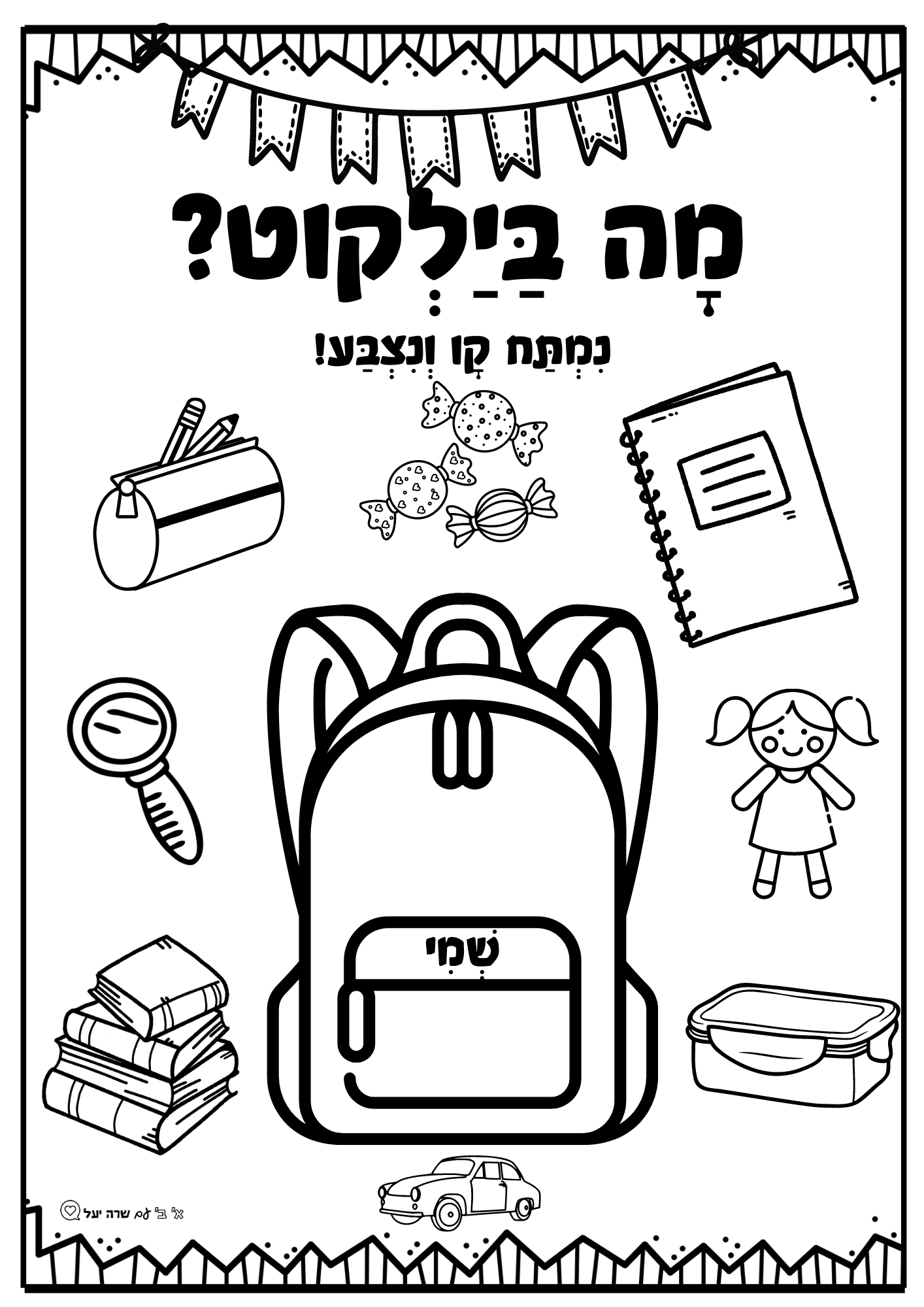 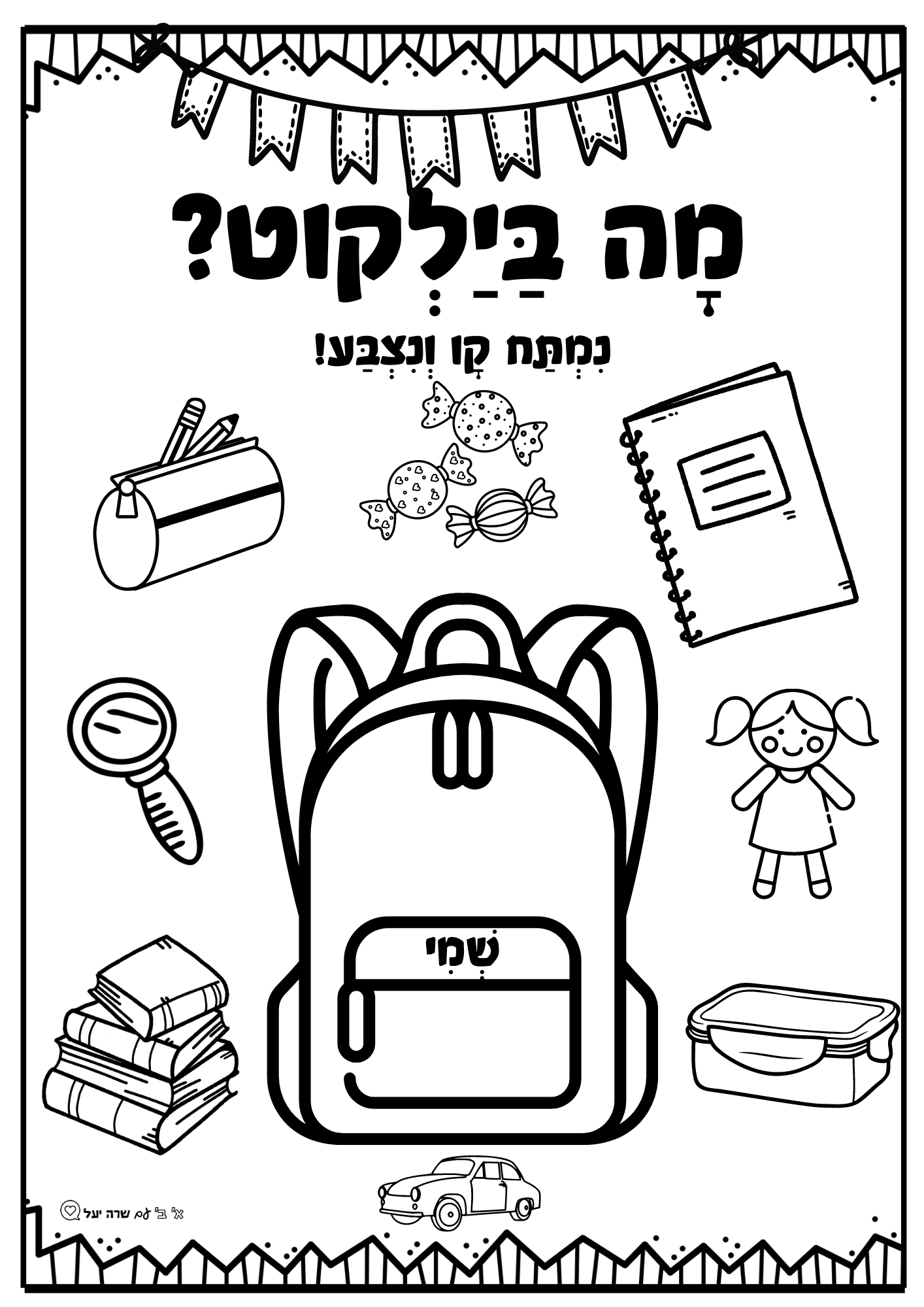 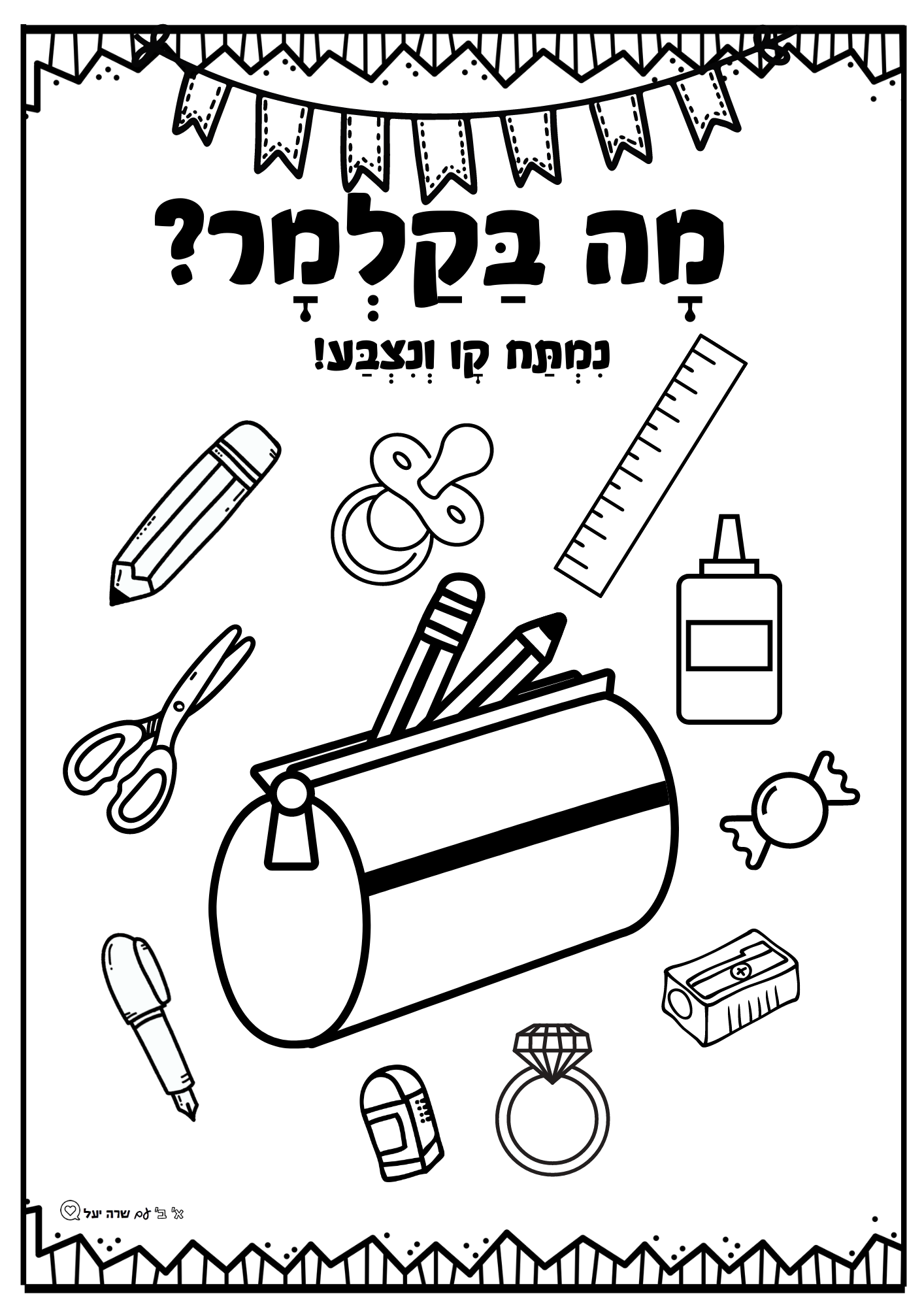 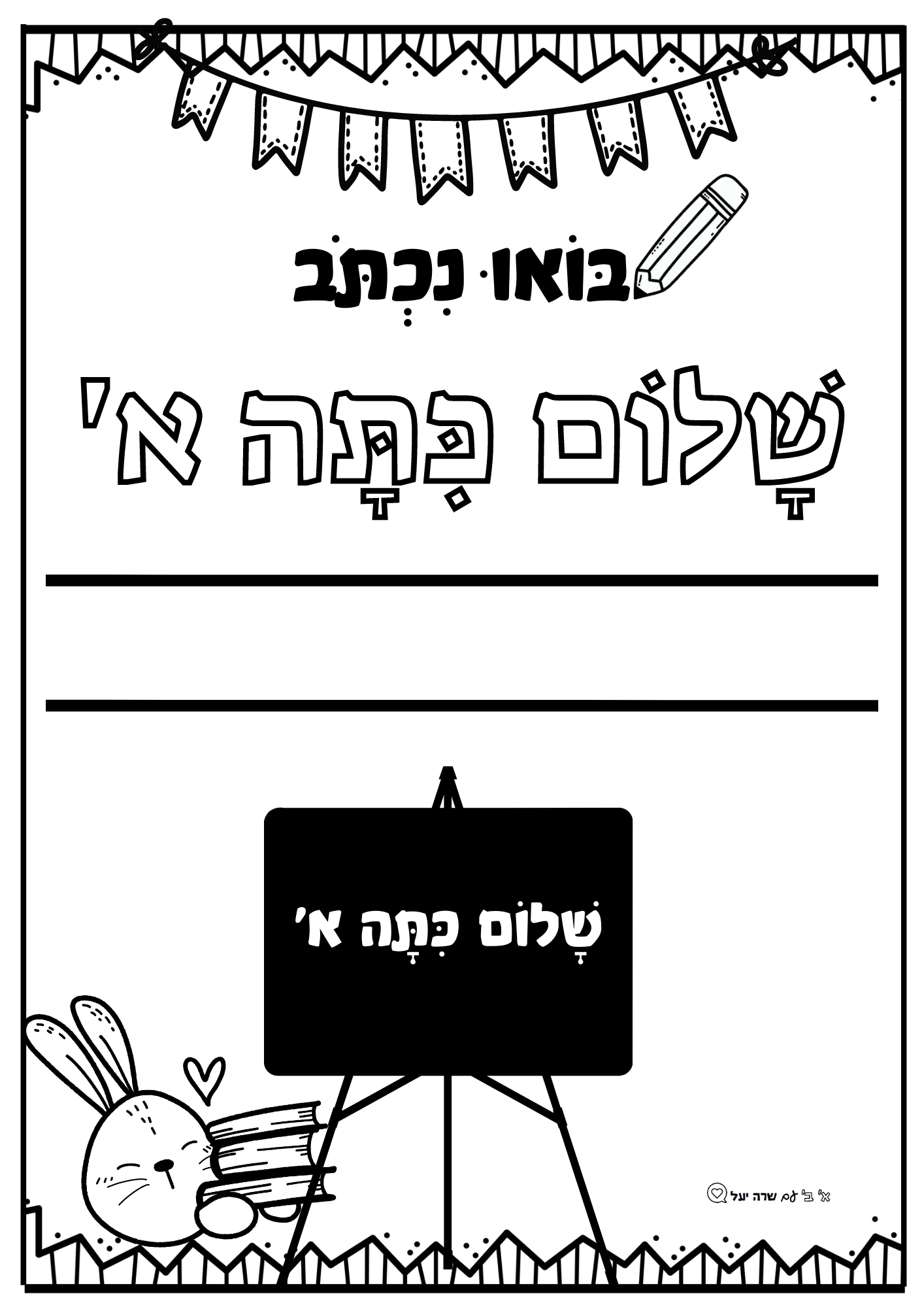 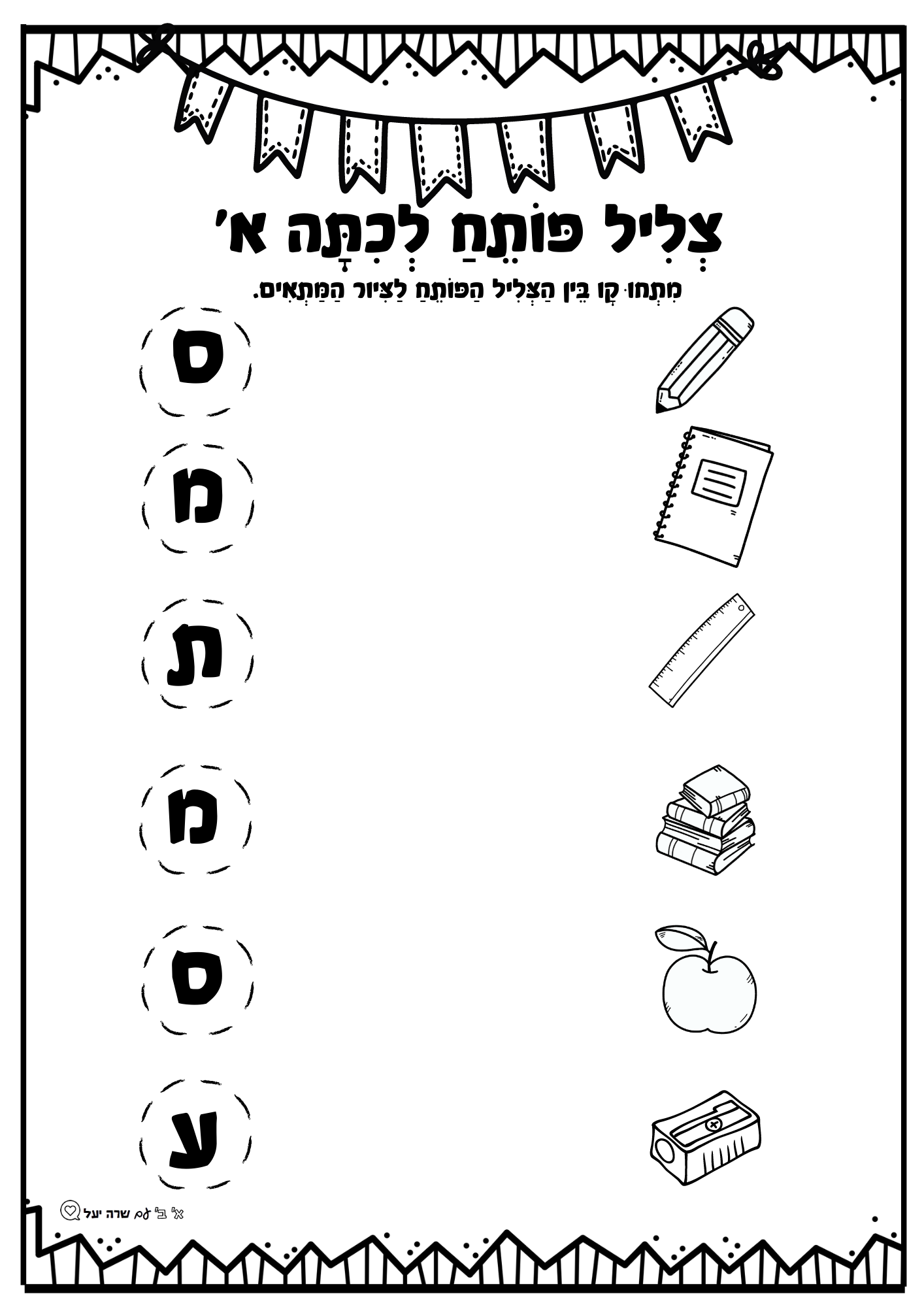 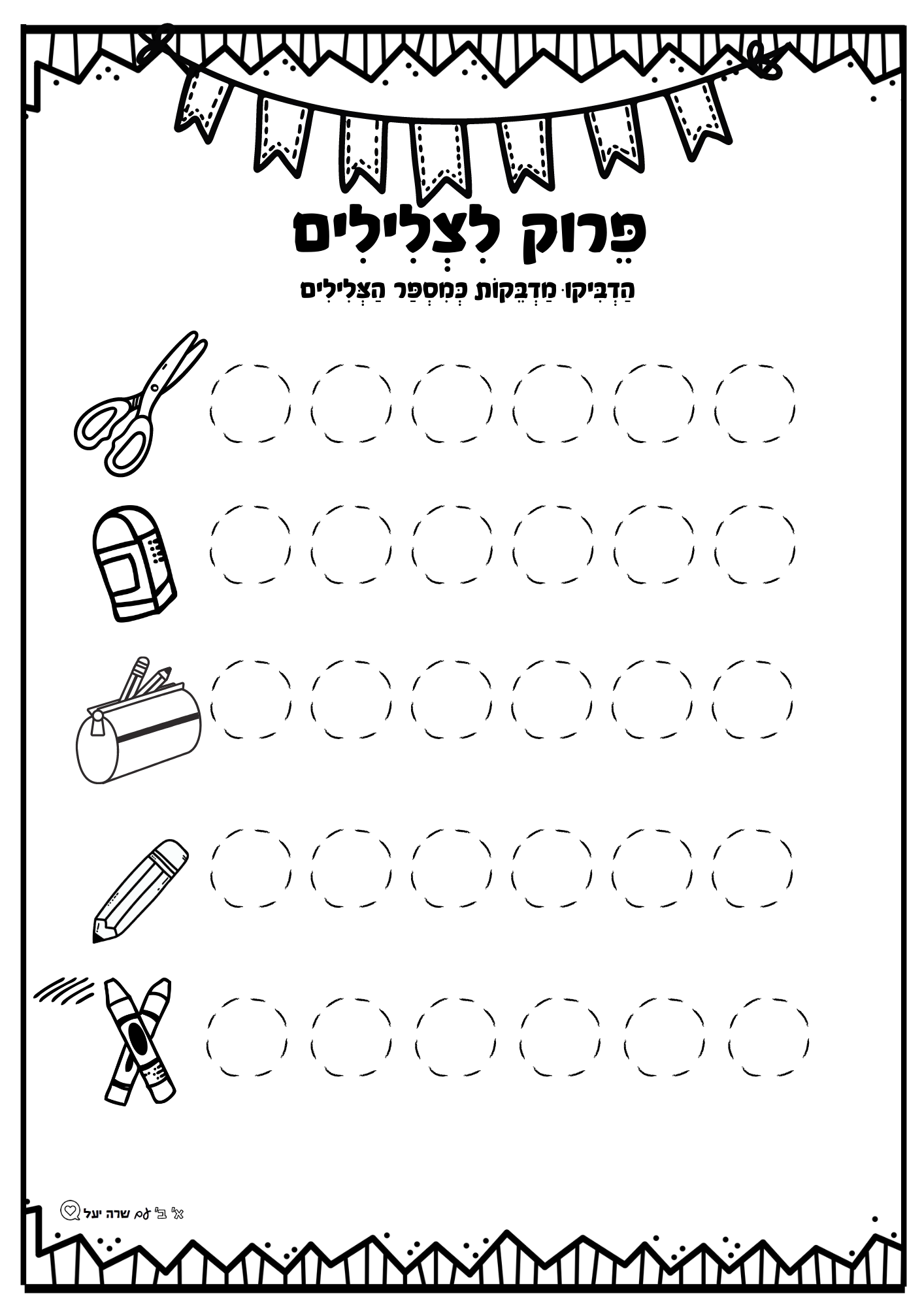 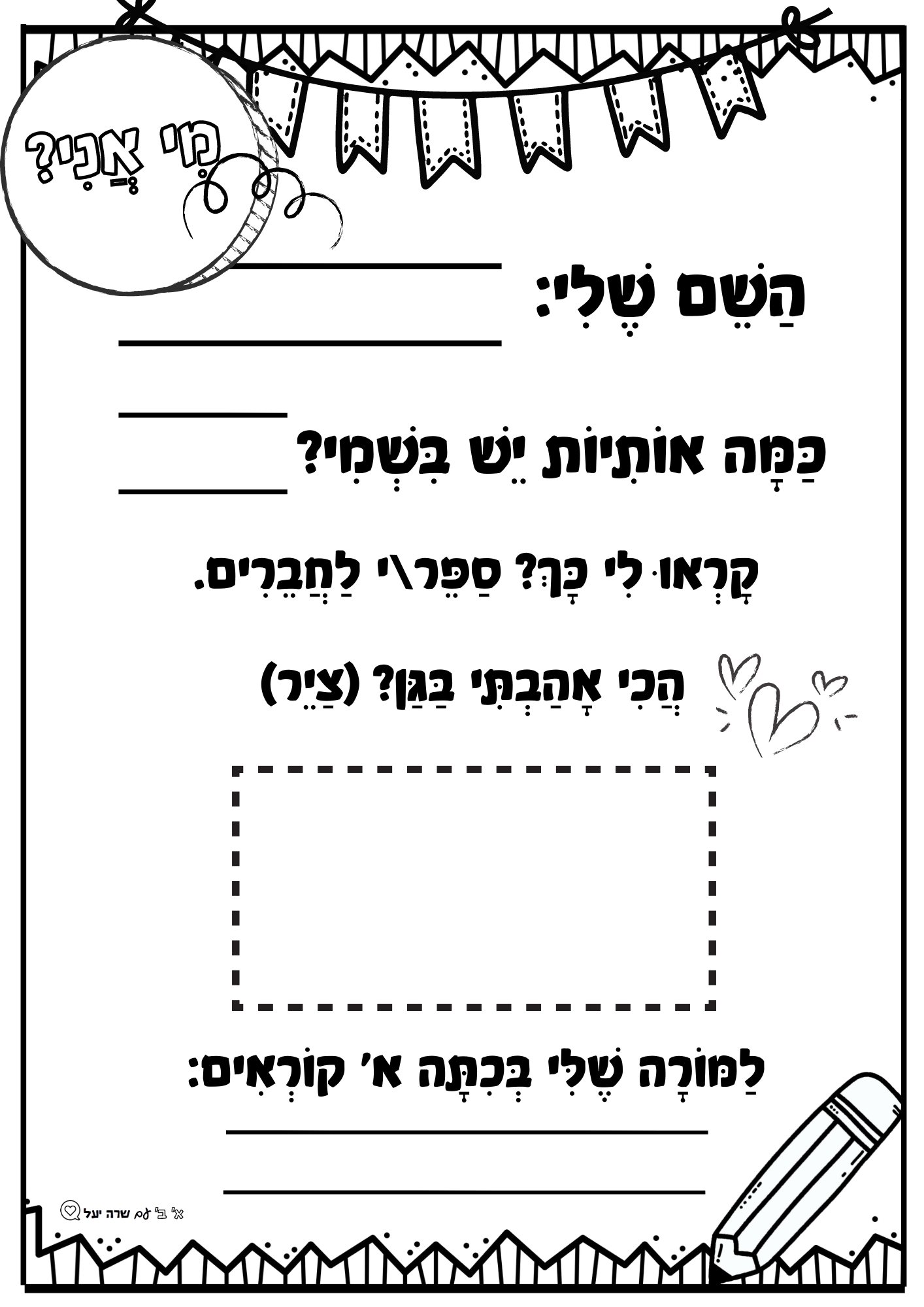 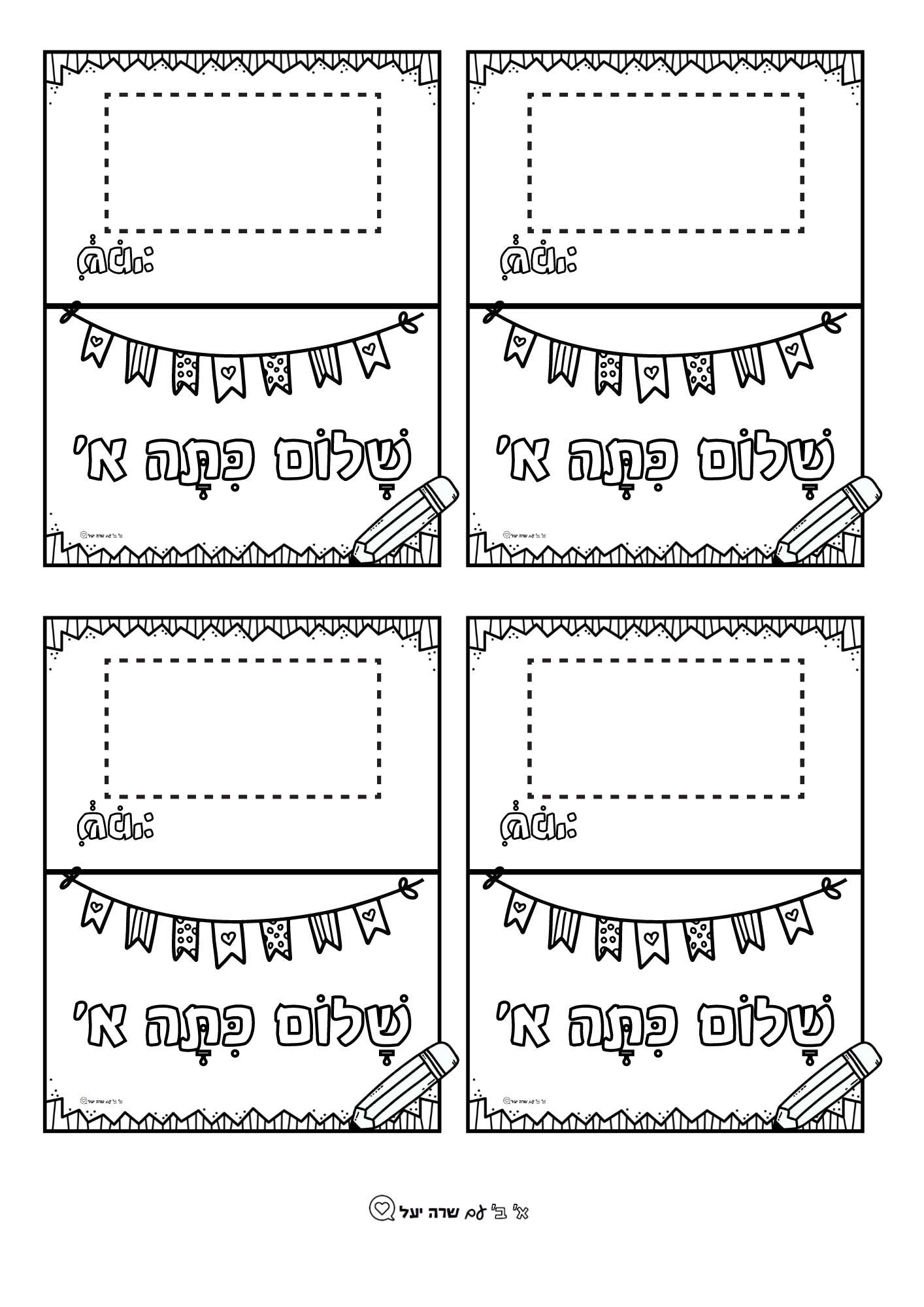 לצלם על בריסטול לבן
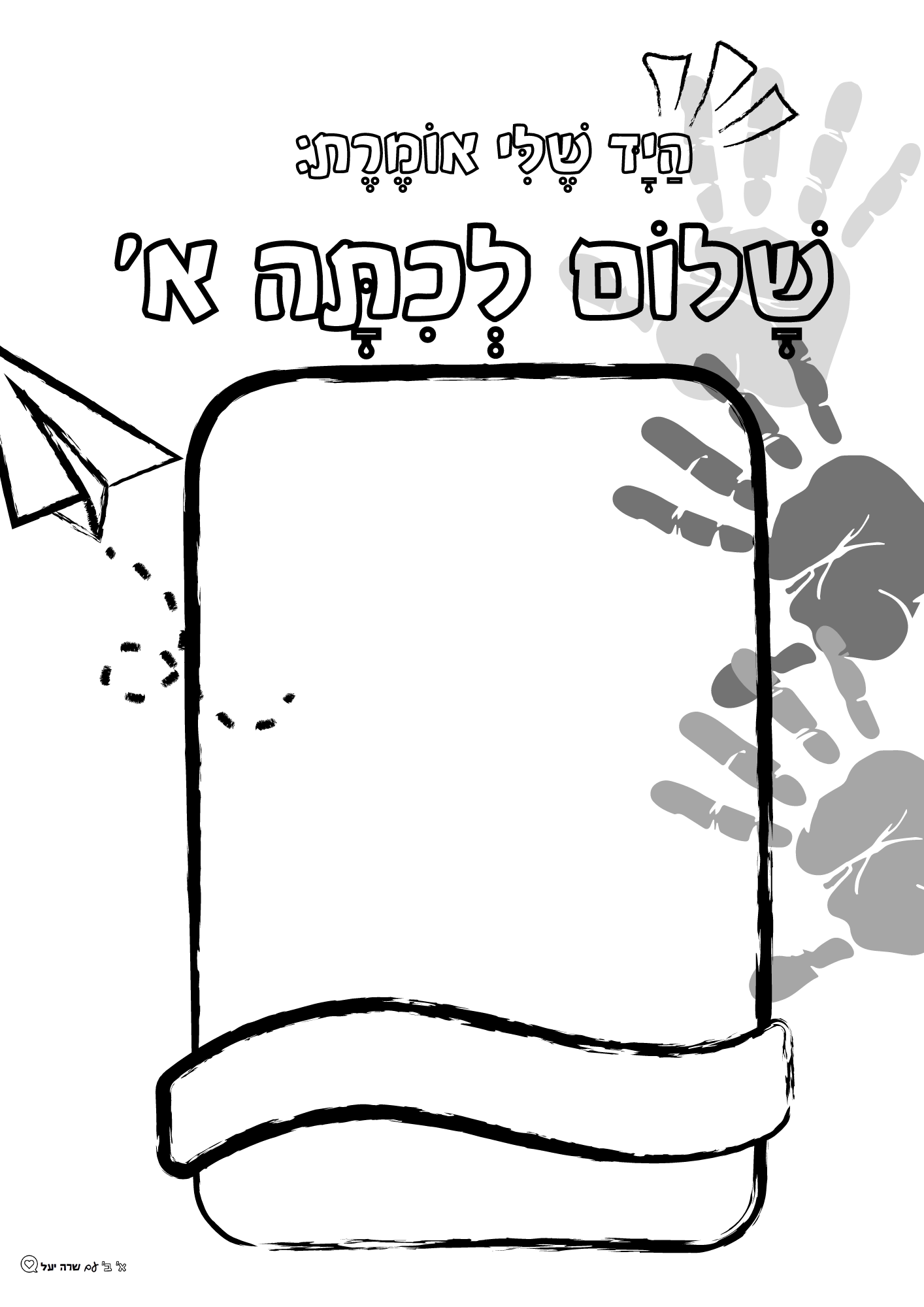 לרכישה אצלי באתר
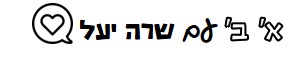